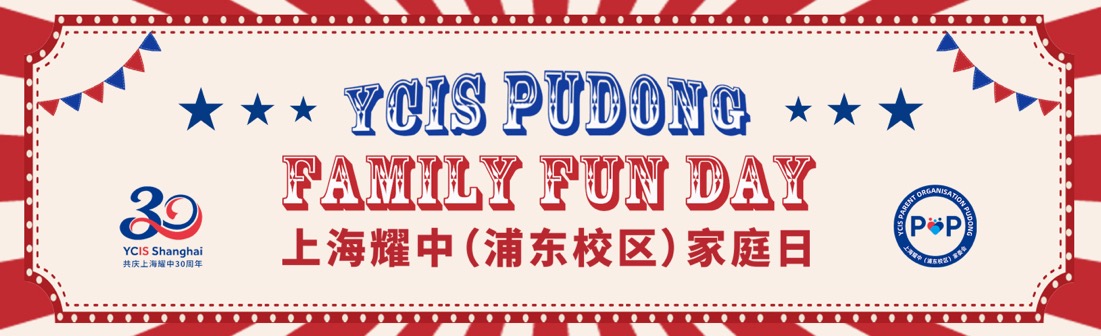 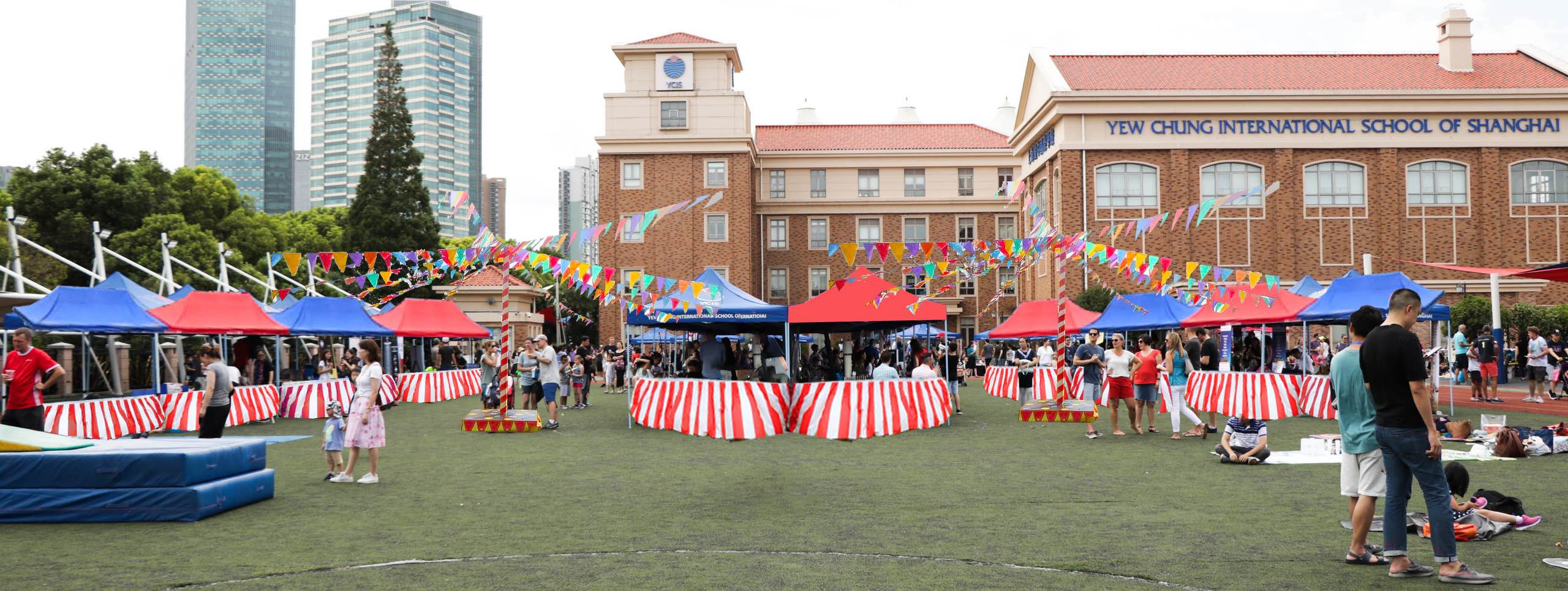 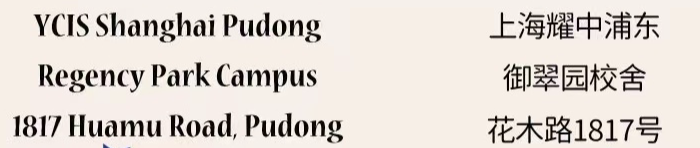 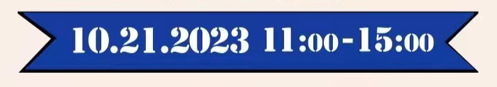 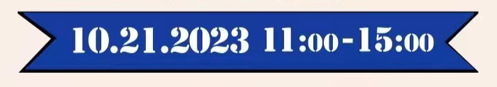 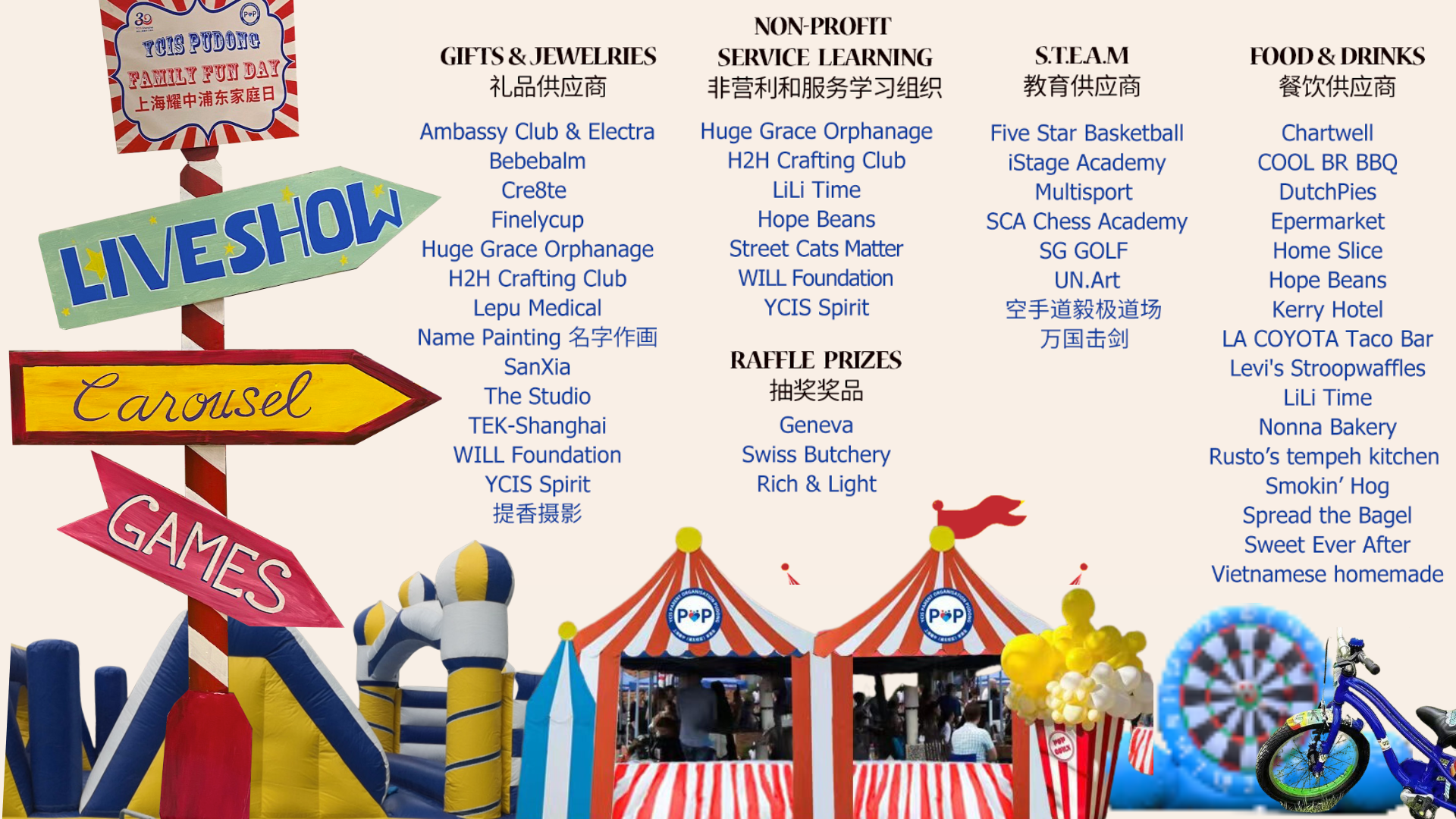 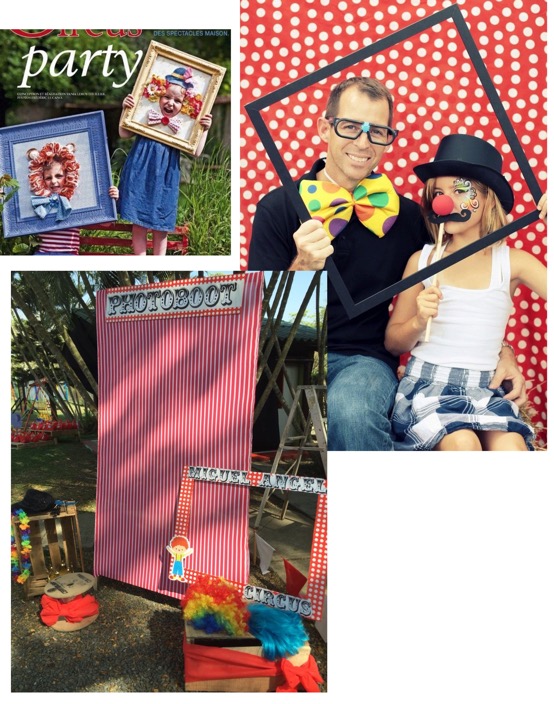 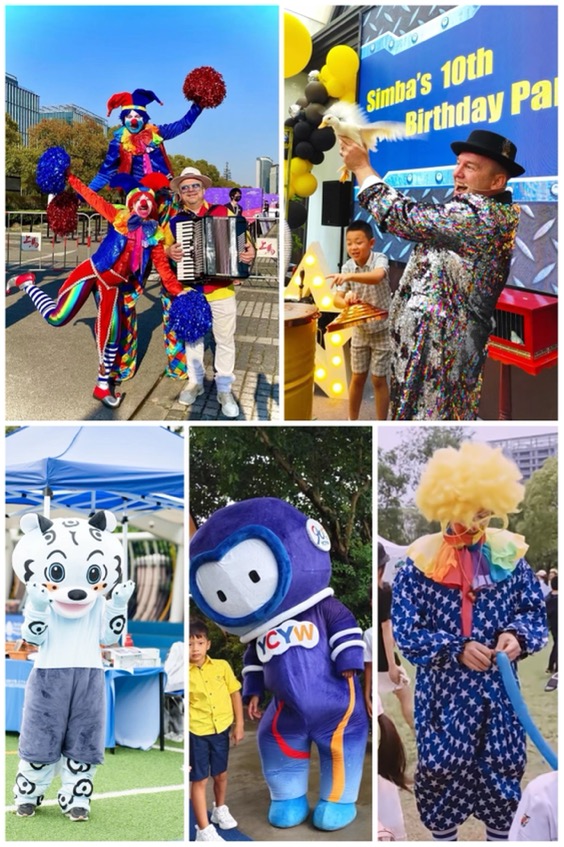 t
Activities
Balloon blasters
Basketball
Bubbles
Bouncy Castles
Carousel
Chess
Crafts
Cycling Track
Football Dart
Fencing
Fishing Pool
Face Painting
Golf
YCIS Storybus
Raffle Prizes
LOADS of incredible PRIZES  from 
    vendors & sponsors!
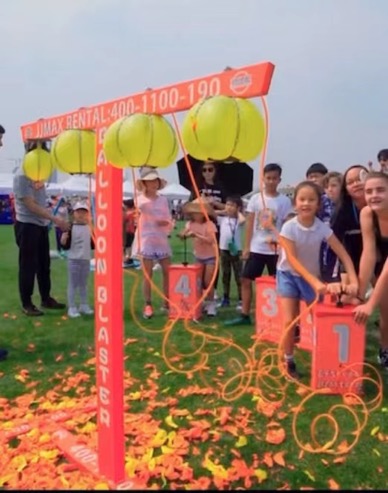 Live Show
Magicians
Student Performances
Music ensembles
Percussion
Rock Bands
Cultural Dances
Clowns
Chinese Martial Arts?
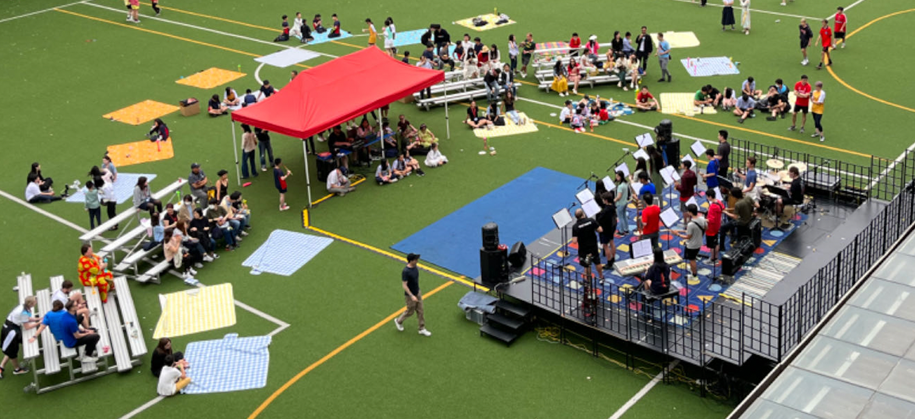 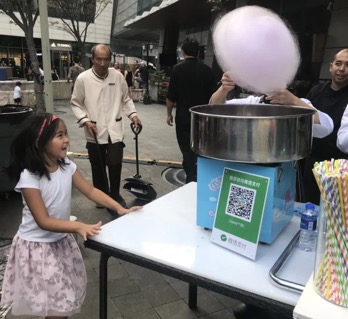 Poster Registration
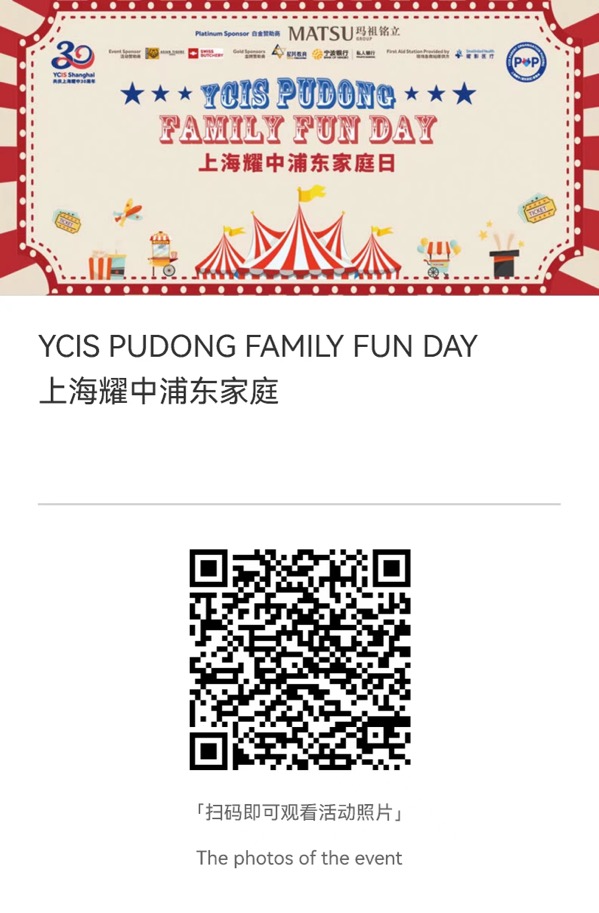 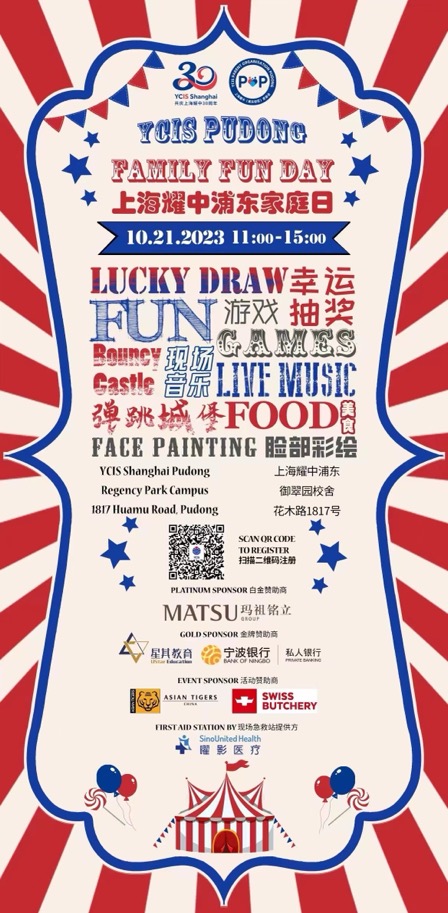 Live Stream Photos